GMUUS IMMIGRATION 101
CASSIE JEFFERS, SENIOR ATTORNEY
CHRISTINA HAINES, ATTORNEY
NAOMI KIM, ATTORNEY
February 2020
US IMMIGRATION 101 AGENDA
H-1B CAP Pre-Registration 
F-1/OPT Work Authorization
Common Work Visas
Green Card Options
Recent Trends 
Questions?
H-1B CAP &
PRE-REGISTRATION
“Specialty occupation visa”

Generally requires at least a U.S. Bachelor’s degree (or equivalent) in a field related to the offered role

Both position and candidate must qualify
H-1B BASICS
DEFINED
6 year limit

Prior time spent in L-1 status is counted toward 6 year max

Can be extended beyond 6 years in certain scenarios
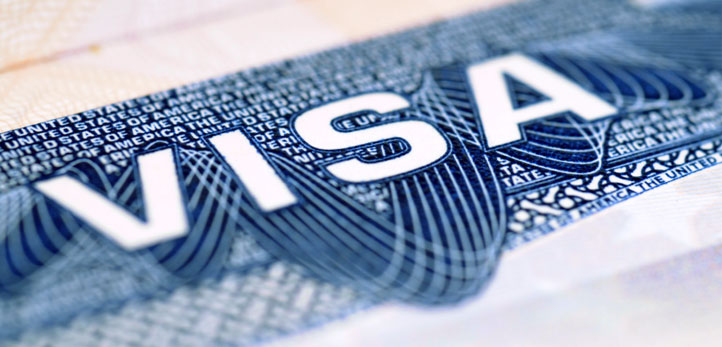 MAXIMUM
Immediate family members (spouse and/or children) can qualify for H-4 dependent visa

H-4 spouse can apply for work authorization if H-1B visa holder has approved I-140 or AC21 extension*
DEPENDENTS
*The administration is publicly committed to ending the H-4 EAD program so a backup plan for work authorization should be considered.
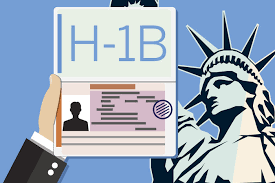 The H-1B visa is an employer sponsored visa for temporary employment in a specialty occupation. 
A position typically qualifies as a specialty occupation when it requires at minimum, a bachelor’s degree or higher and the application of specialized knowledge. 
The duration of the visa is an initial three years, and may be extended up to a maximum of six years. 
A beneficiary of an H-1B visa may simultaneously also have a green card application processed and filed for them.
A total of 85,000 H-1B visas are granted each year. 65,000 for Bachelor’s degree holders and an additional 20,000 for U.S. Master’s degree holders.
Software Engineer
Software Developer
Computer Engineer
Graphic Designer
Technical Writer
Statistician
Accountant
What is the H-1B?
CAP-SUBJECT VS. CAP-EXEMPT
Cap-Subject H-1B
Cap-Exempt H-1B
Individual who has never held H-1B status is subject to the annual quota
Filed as early as April 1st with effective date of October 1st each fiscal year
85,000 new H-1B visas allotted per year
65,000 Regular Cap:  U.S. Bachelor’s degree or foreign equivalent
20,000 Master’s Cap:  U.S. Master’s degree or higher (no equivalency)
Individual currently in H-1B status with another company or has held H-1B status in the past
Already counted against the H-1B cap (some employers are cap-exempt themselves)
Not subject to filing date restrictions
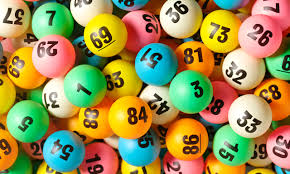 H-1B CAP SEASON  PRE-REGISTRATION
85,000 New H-1B visas are available each fiscal year (FY).
A random lottery is conducted to determine which of the submitted applications will receive one of the new 85,000 visas.
This is the first year USCIS will implement a Pre-Registration Process where they will first determine who is selected in the lottery to submit a petition for adjudication. 
USCIS will accept entries for Pre-Registration between March 1, 2020 and March 20, 2020.
The Pre-Registration System is an electronic system where your employer will submit information of the employee they wish to sponsor for an H-1B visa. Employers must pay a $10 fee for each electronic registration submission.
After March 20, 2020, USCIS will inform those who have been selected in the lottery and they will have 90 days to submit a completed H-1B petition to USCIS.
REQUESTS FOR EVIDENCE (RFE) & RECENT TRENDS
USCIS now applies additional scrutiny on H-1B petitions, even for candidates that have previously been approved for the H-1B classification
What is a Request for Evidence (RFE)?
Written USCIS request for additional evidence to prove eligibility or to satisfy stated deficiency
RFEs are case specific and have strict response deadlines

Recent RFE Trends
Specialty occupation challenges
Employee Qualifications
Level 1 Wage
Problematic SOCs
Employee Experience
The level of employee involvement will differ based on the type of RFE issued
Some RFEs require Manager’s input on job descriptions, educational requirements for the position, etc.
Other RFEs are more focused on the qualifications of the beneficiary and will not require any Manager or employer involvement
Software Engineer
Software Developer
Computer Engineer
Graphic Designer
Technical Writer
Statistician
Accountant
Software Engineer, Software Developer, Computer Engineer, Graphic Designer, Statistician, Accountant, Producer, Data Scientist, Product Designer, Attorney
SPECIALTY OCCUPATION POSITIONS
ELIGIBLE
Business Intelligence Analyst, Business Operations Specialist, Marketing Analyst, Computer Systems Analyst, Operations Research Analyst
By regulation, requires:

Theoretical and practical application of a body of highly specialized knowledge 

AND

Attainment of a bachelor’s or higher degree in a specific specialty (or its equivalent) as a minimum for entry into the occupation in the United States
SEMI-ELIGIBLE
Sales Associate, Executive Assistant, Administrative Services, Computer User Support, Electrical Engineering Technician, Web Administrator
INELIGIBLE
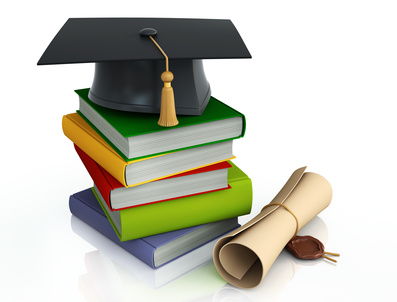 EDUCATION MISMATCH
Degree must be closely related to the offered specialty occupation
Software Engineer
Software Developer
Computer Engineer
Graphic Designer
Technical Writer
Statistician
Accountant
Software Engineer

Closely related:   Computer Science, Computer Engineering, 								Software Engineering

Semi-related:   Electrical Engineering, Information Systems, 								Information Technology

Unrelated:     Physics, International Relations, Literature, 									Business Administration
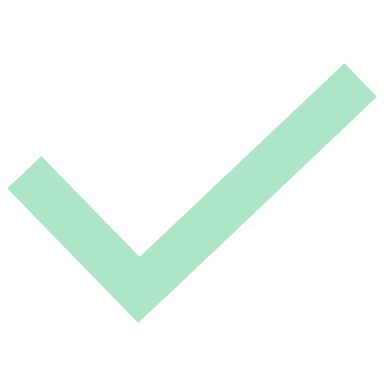 OTHER COMMONVISA TYPES
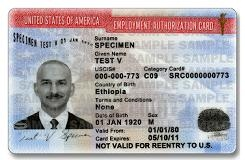 F-1 VISA BASICS
CPT
OPT
Students apply for CPT directly with university
Form I-20 is annotated
no EAD card
Student must have internship offer before requesting CPT
University is authorized to grant full-time or part-time CPT
Students apply for OPT via university and USCIS
Student receives EAD card
Post-completion OPT = 12 months
If eligible, STEM extension OPT = 24 months
EAD application processing times vary between 3-5 months
F-1: Student Visas
OPT & STEM OPT
OPT EAD
STEM OPT EAD
Allows the F-1 student to work in the U.S. after graduation for a period of up to 12 months
Must have the OPT EAD card in hand in order to work in the U.S.
Certain F-1 students who have a STEM Degree are allowed a 24-month extension to their OPT EAD
Must submit the extension within 90 days of the 12-month OPT expiration. Student will have continued work authorization for 180 days while STEM extension is pending.
A list of the approved STEM degrees are provided here: 
https://www.ice.gov/sites/default/files/documents/Document/2016/stem-list.pdf
F-1 Visas: Form I-983​
STEM Training Plan​
Things to Remember:

•Required every time employer changes OR material change in current employment occurs

•Material changes must be reported to your DSO

•Termination/separation must be reported to your DSO

•Timely complete your evaluations!
•F-1 OPT students with qualifying degree

•24-month extension of work authorization

•Required for School to recommend extension

•Explains how student’s degree is related to position
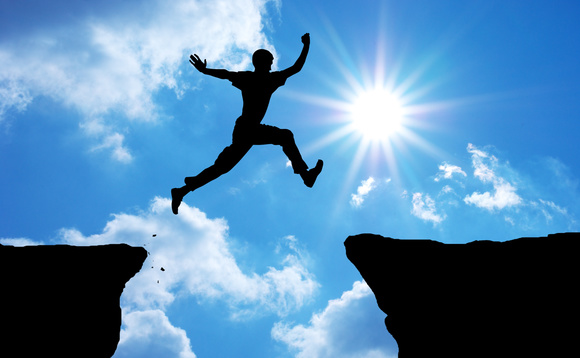 F-1 Visas: Cap Gap
What is Cap Gap?
Cap Gap is an extension of F-1 status and work authorization that allows students to bridge from the expiration of all available OPT through the start of an H-1B. If your EAD expires after April 1st and before October 1st, you may be able to take advantage of Cap Gap. 

Cap Gap is available for students with an H-1B change of status petition filed on their behalf. A student may remain in the U.S. and continue working until the H-1B takes effect on October 1st. A student may benefit from this automatic extension only if there have been no previous violations of status.

If you currently hold OPT and would be eligible for STEM OPT, we strongly encourage you to apply for the STEM extension even if you could benefit from Cap Gap.
Cap Gap and 2020 Pre-Registration
2020:

USCIS has stated that they will provide lottery results to selected registrants no later than March 31, 2020. For those that are selected in the lottery, you will have 90 days to file the H-1B petition. 

As we are able to file H-1B cases, we expect no significant impact to Cap Gap in 2020.

Please note that international travel during Cap Gap extension may only occur after H-1B approval and you have obtained the necessary documentation from your DSO.
Traditionally:

H-1B applications would be filed on April 1, and  selected applicants would automatically obtain Cap Gap benefits until October 1 when their H-1B status became “active”.
OVERVIEW OF OTHER COMMON VISAS
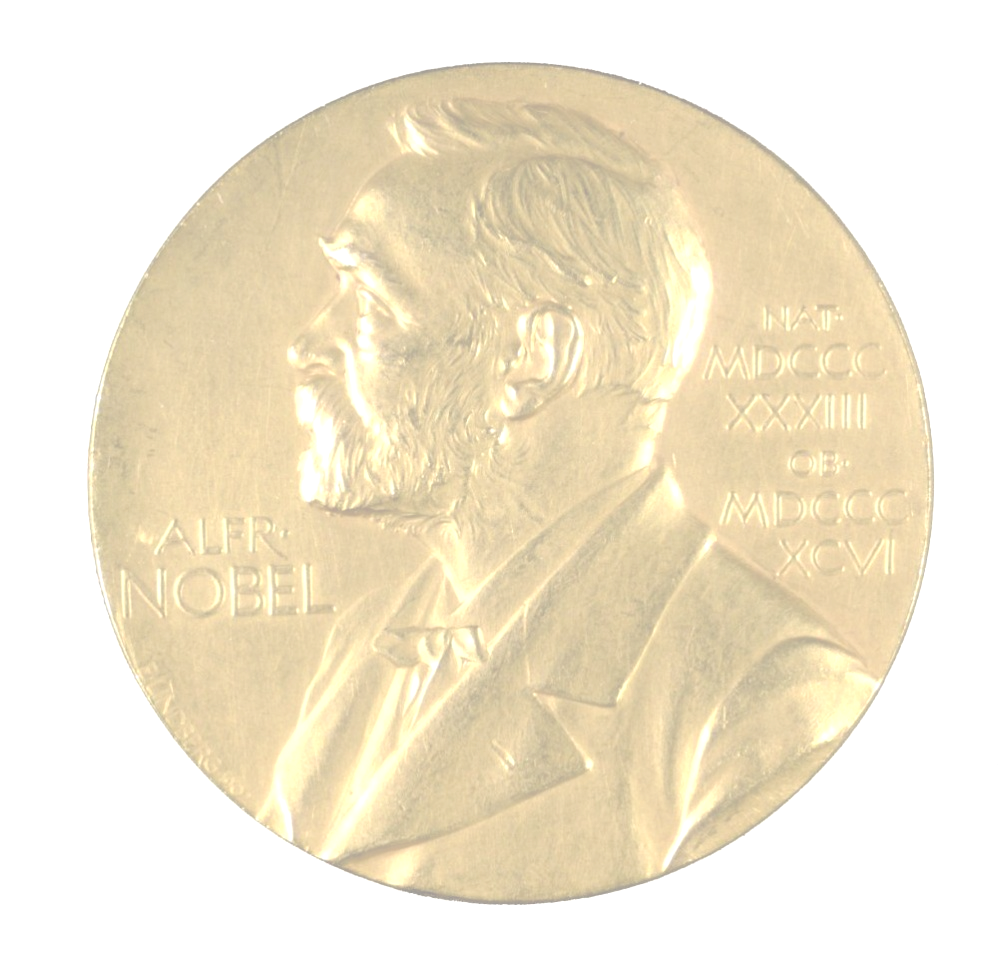 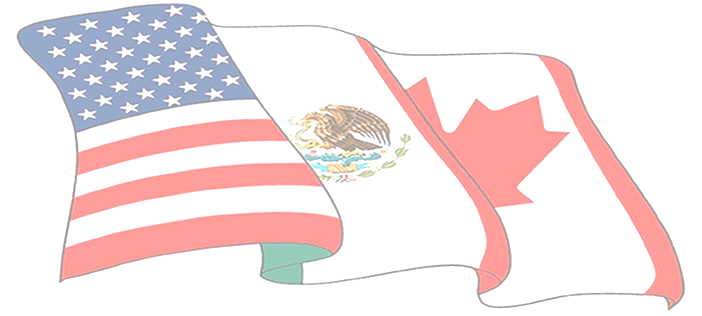 TN
O-1
Eligibility: Canadian and Mexican nationals working in a “professional occupation”
Offered position must fall within limited professional occupation list set by NAFTA
Accountant, Engineer (Software Engineer included), Graphic Designer, Computer Systems Analyst, Lawyer 
Candidates in U.S. can apply via USCIS
Candidates abroad:
Canadian nationals can apply directly with CBP at border or pre-flight inspection
Mexican nationals must apply for a visa stamp at a U.S. Embassy abroad before entering the U.S
Issued in 3 year increments
Can be extended indefinitely
Eligibility: Individuals of “extraordinary ability”
Reserved for small percentage of those at the top of their field
Highly scrutinized
Heavy burden on candidate to provide extensive evidence of achievements
Issued first for 3 years then extended in 1 year increments
Can be extended indefinitely
O-3 dependents cannot obtain work authorization
**Additional green card considerations due to timing
H-1B1
E-3
OTHER COMMON VISA TYPES
Eligibility: Chilean and Singaporean nationals
Specialty occupation
Very similar to H-1B
Typically apply directly at U.S. Embassy abroad
No GC option
Issued in 1 year increments
Can be extended indefinitely
Eligibility: Australian nationals
Specialty occupation
Very similar to H-1B
Typically apply directly at U.S. Embassy abroad
No GC option
Issued in 2 year increments
Can be extended indefinitely
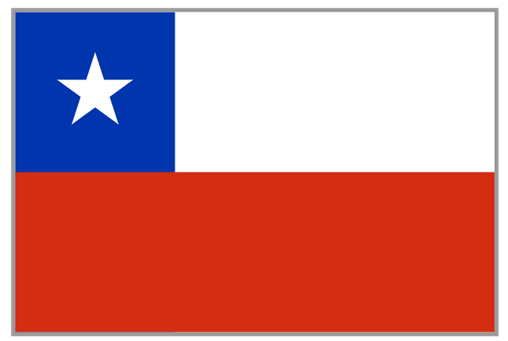 Chile
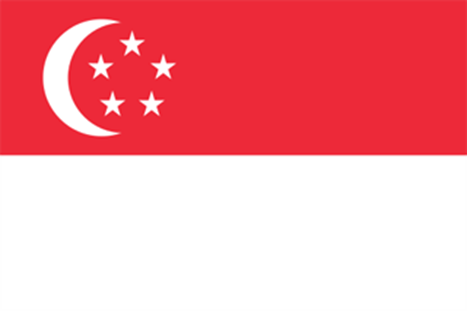 Singapore
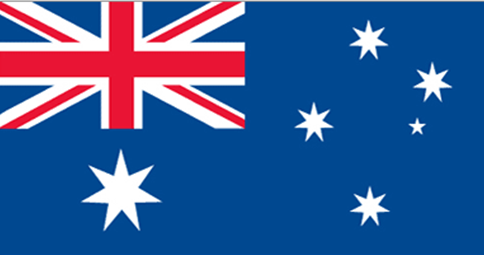 Australia
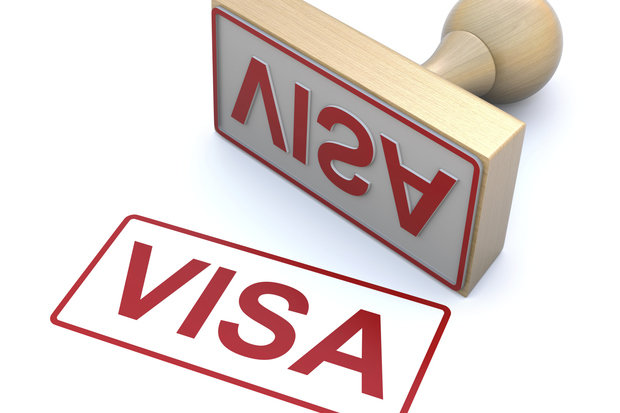 L-1 VISA BASICS
Intracompany Transferee = Individual employed by Company’s parent, branch, affiliate, or subsidiary abroad for 1 continuous year within the last 3 years
L-1A
L-1B
Must fill a managerial or executive role in the U.S.
7 year limit
Time spent in the U.S. detracts from 1 year of employment abroad
L-2 dependents can apply for work authorization
Eligible for EB-1C green card
Employees who worked abroad in a specialized knowledge role
Specialized knowledge of company, product, or processes
Must fill a specialized knowledge role in the U.S.
5 year limit
Time spent in the U.S. detracts from 1 year of employment abroad
L-2 dependents can apply for work authorization
IMMIGRANTPETITIONS
"Extraordinary ability means a level of expertise indicating that the individual is one of that small percentage who have risen to the very top of the field of endeavor."
             -8 CFR 204.5(h)(2)
EXTRAORDINARY  ABILITY
EB1 Extraordinary Ability
*Can self-petition

By regulation, requires evidence of receipt of a major, internationally-recognized award, such as a Nobel Prize or Academy Award, or at least (3) of the following: 

Evidence of receipt of lesser nationally or internationally recognized prizes or awards for excellence (not student awards).
Evidence of membership in associations which demand outstanding achievement of their members.
Evidence of published material in professional or major trade publications or other major media.
Evidence of serving as a judge of the work of others, either individually or on a panel.
Evidence of original scientific, scholarly, artistic, athletic, or business-related contributions of major significance to the field.
Evidence of authorship of scholarly articles in professional or major trade publications or other major media.
Evidence that work has been displayed at artistic exhibitions or showcases.
Evidence of performance of a leading or critical role in distinguished organizations.
Evidence that applicant commands a high salary or other significantly high remuneration in relation to others in the field.
Evidence of commercial successes in the performing arts.

         See 8 CFR 204.5(h)
Must be accompanied by "evidence that the professor or researcher is recognized internationally as outstanding in the academic field specified in the petition."
             -8 CFR 204.5(i)(3)(1)
OUTSTANDING RESEARCHER
EB1 Outstanding Professor or Researcher
*Must have at least 3 years' experience in teaching or research. 
*Offered permanent position must be in teaching or research. If working for a private company, the company must employ at least 3 fulltime researchers & have achieved documented accomplishments in the field. 

By regulation, requires evidence of at least (2) of the following: 

Evidence of receipt of major prizes or awards for outstanding achievement in the academic field.
Evidence of membership in associations that require their members to demonstrate outstanding achievement.
Evidence of published material in professional publications written by others about the alien's work in the academic field.
Evidence of participation, either on a panel or individually, as a judge of the work of others in the same or allied academic field.
Evidence of original scientific or scholarly research contributions in the field.
Evidence of authorship of scholarly books or articles (in scholarly journals with international circulation) in the field.

         See 8 CFR 204.5(i)
1. Must demonstrate substantial merit and national importance.
2.  Applicant is well-positioned to advance the endeavor. 
3. On balance, the waiver is beneficial to the U.S.
THE WAIVER
EB2 National Interest Waiver
*Can self-petition as an Advanced Degree professional or an Alien of Exceptional Ability.

  Exceptional Ability EB2-NIW requires evidence of at least (3) of the following: 

Evidence of official academic record (e.g. degree, diploma, certificate, or similar award from a college, university, school, or other institution of learning relating to your area of expertise).
Letters of support documenting at least 10 years of full-time experience in the occupation.
License to practice the profession or certification for the profession or occupation.
Evidence that the salary or other remuneration commanded for services demonstrates exceptional ability.
Evidence of membership in professional associations.
Recognition of achievements and significant contributions to the industry or field by peers, government entities, professional or business organizations.
Comparable evidence.
         See 8 CFR 204.5(k)
The PERM process is an employer-sponsored U.S. Labor Market Test that is employer, job, and location-specific.
U.S. LABOR MARKET TEST
EB2 PERM: Advanced Degree
The position requires an advanced degree or its equivalent: 
Master's degree or Bachelor's degree and 5 years of progressively responsible work experience in the field. (ex. MS or BS + 5 = EB-2)

Evidence of official academic record (e.g. degree, diploma, certificate, or similar award from a college, university, school, or other institution of learning relating to your area of expertise).
Employment Verification Letters documenting at least 5 years of full-time experience in the occupation.

         See 8 CFR 204.5(k)(3)(i)(B)
The determination between a skilled or other worker will be based on the requirements of training and/or experience placed on the job by the prospective employer, as certified by the U.S. Department of Labor.
SKILLED VS. UNSKILLED
EB3 PERM: Skilled, Professional, or Other Worker
This position requires less than an advanced degree or its equivalent 
Anything less than Master's degree or Bachelor's degree and 5 years of progressively responsible work experience in the field. (ex. BS + 3 = EB-3)


Skilled Worker: Must show evidence that alien meets the educational, training, or experience, and other requirements in the labor certification.  The minimum requirements for this classification is at least 2 years of training or experience.
Professional: Must show evidence that the alien holds a U.S. Bachelor's degree or its foreign equivalent degree and evidence that the alien is a member of the professions.
Other workers.  For an unskilled worker, must show evidence that alien meets any educational, training, and experience, and other requirements of the labor certification.
       See 8 CFR 204.5(l)
ERICKSON IMMIGRATION GROUP
Employment Based GREEN CARD PROCESS – AN OVERVIEW
I-140 – The First Step
This is the substantive portion of the green card application.
Generally filed by the Employer on behalf of the Employee (with the exception of those types of I-140s which can be self-petitioned)
I-485 – The Second & Final Step
NOTE: Can only move on to this Step when your Priority Date is "current" according to the monthly Visa Bulletin issued by U.S. State Dept
Involves a standard background check.
At the same time, you may request employment authorization and advance parole travel permission for yourself and spouse and children.
EAD & AP typically issued within 5-7 months.
NOTE: While I-485 application is pending, certain visa holders should not travel outside of U.S. until AP is issued.
The applicant & family members will be called in to the USCIS Field Office to attend an in-person interview.
US IMMIGRATION UPDATE
WHAT TO WATCH IN 2020
Possible elimination of the H-4 EAD program
Public Charge Rule: On January 27, 2020 the Supreme Court lifted the injunction on DHS’ “Public Charge Rule”. USCIS has announced that the rule will become effective on February 24, 2020.
New Countries Added to Travel Ban: On January 31, 2020, the Trump Administration expanded the travel ban to include 6 additional countries: Eritrea, Kyrgyzstan, Myanmar, Nigeria, Sudan, and Tanzania.
Temporary Travel Restriction from China due to coronavirus outbreak: On January 31, 2020, President Trump signed an order for the U.S. to deny entry to all foreign nationals who have traveled to China within the past 2 weeks, aside from the immediate family of U.S. citizens.
THANK YOU!
QUESTIONS?ANSWERS!